Рослини Кіровоградської області, занесені до Червоної книги України
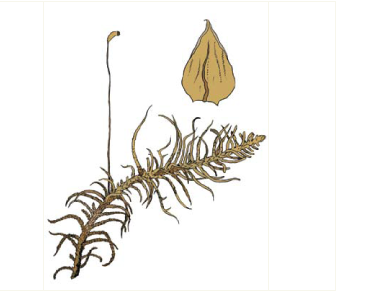 Гелодій Бландова
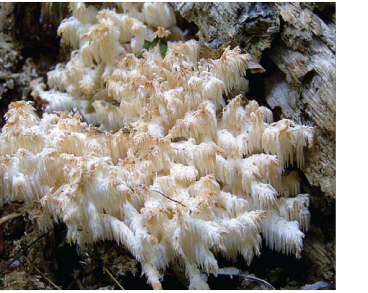 Герицій коралоподібний
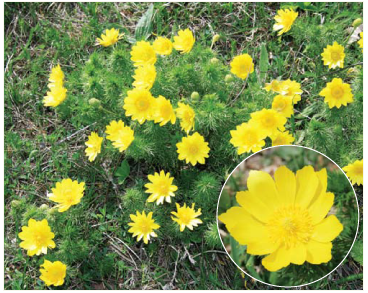 Горицвіт весняний
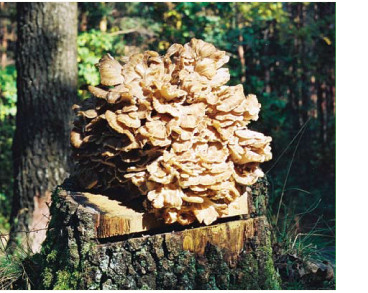 Грифола листувата
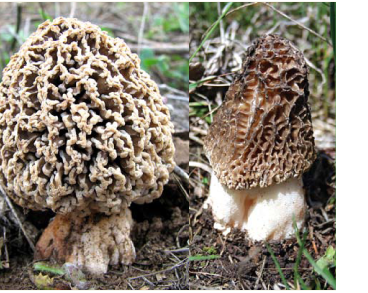 Зморшок степовий
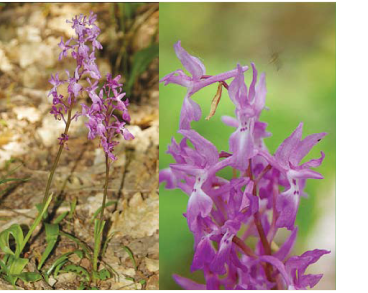 Зозулинець чоловічий
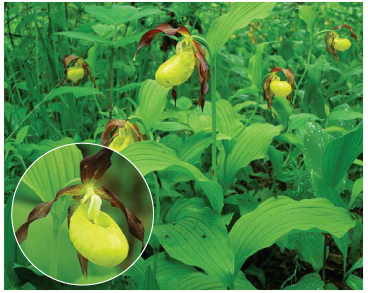 Зозулині черевички справжні
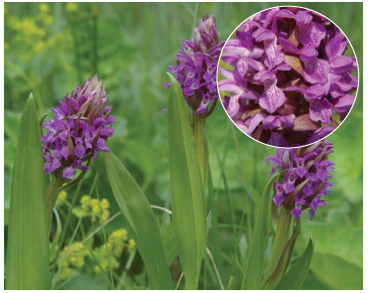 Зозульки м'ясочервоні
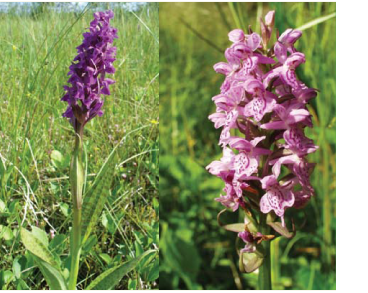 Зозульки плямисті (пальчатокорінник плямистий)
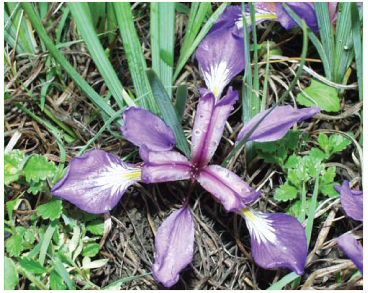 Півники понтичні
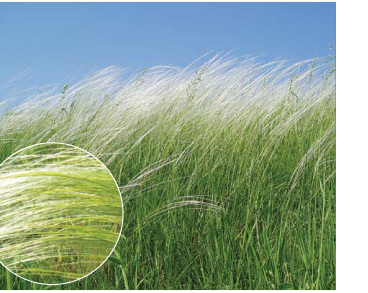 Ковила Лессінга
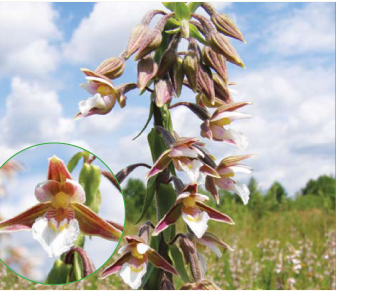 Коручка болотна
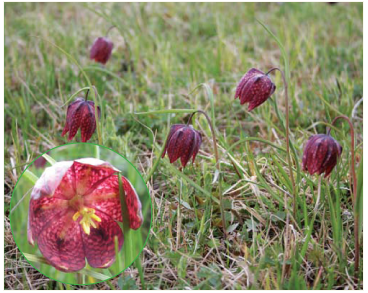 Рябчик малий
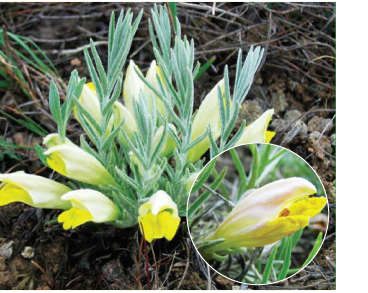 Повстянка дніпровська (цимбохазма дніпровська)
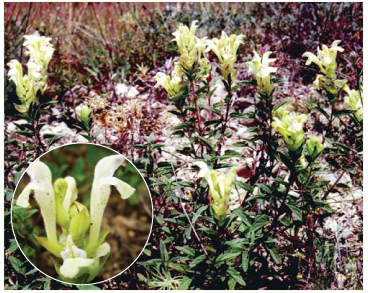 Шоломниця весняна
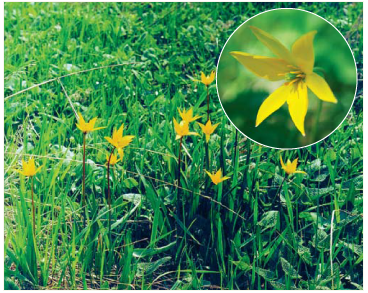 Тюльпан дібровний
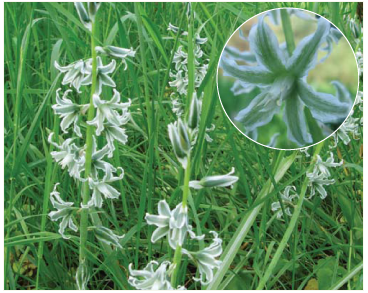 Рястка Буше
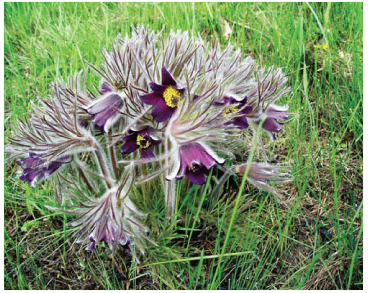 Сон лучний (сон чорніючий, сон богемський)
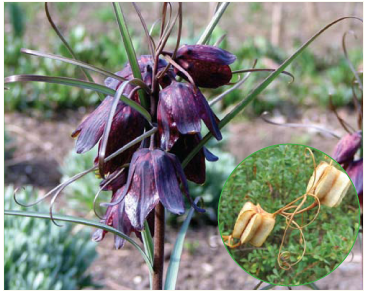 Рябчик руський
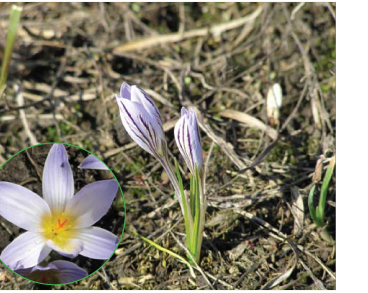 Шафран сітчастий
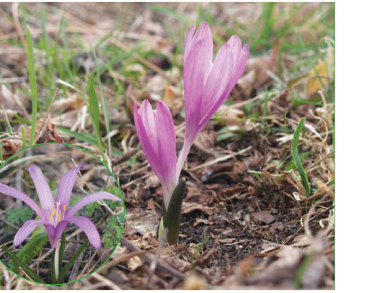 Брандушка різнобарвна
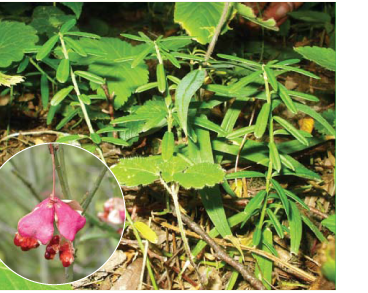 Бруслина карликова
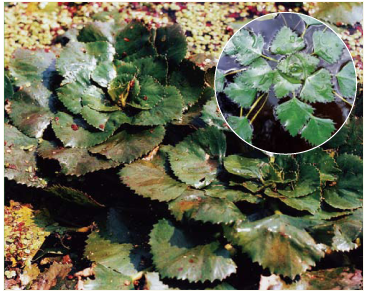 Водяний горіх плаваючий
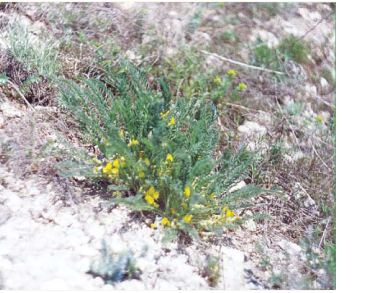 Астрагал Геннінга
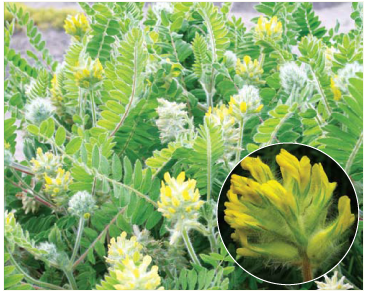 Астрагал шерстистоквітковий
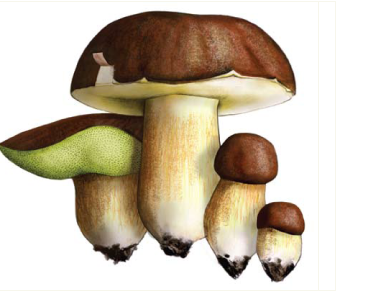 Боровик бронзовий, боровик темно-каштановий
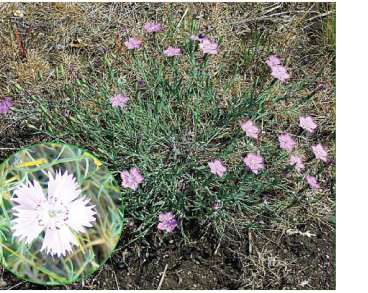 Гвоздика бузька
Тварини Кіровоградської області, занесені до Червоної книги України
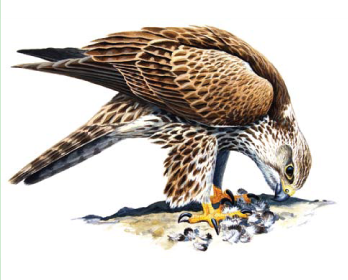 Балабан
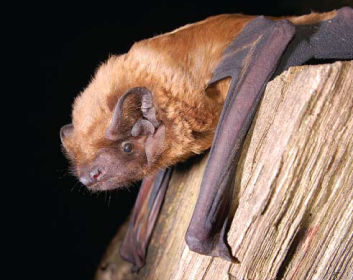 Вечірниця велетенська
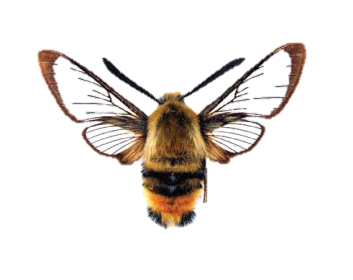 Бражник скабіозовий
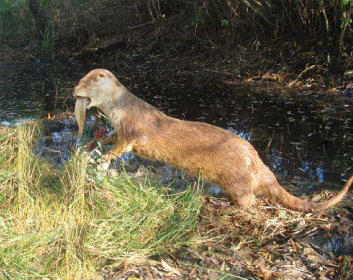 Видра річкова
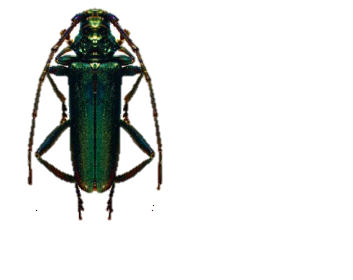 Вусач мускусний
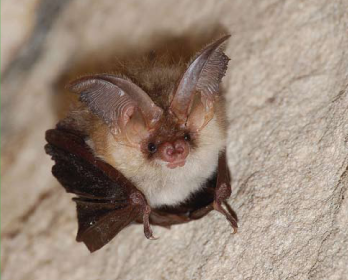 Вухань звичайний
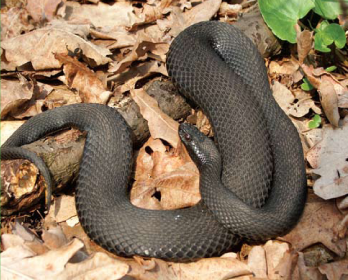 Гадюка Нікольського, гадюка лісостепова
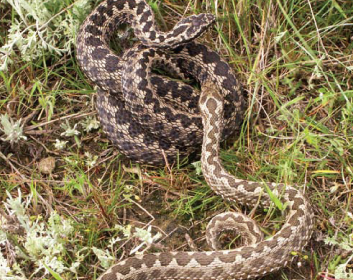 Гадюка степова
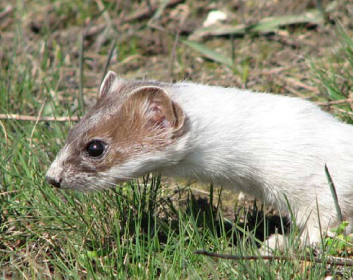 Горностай
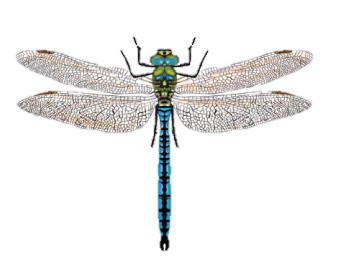 Дозорець-імператор
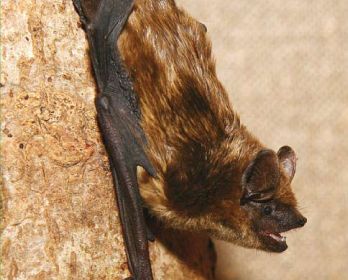 Кажан пізній
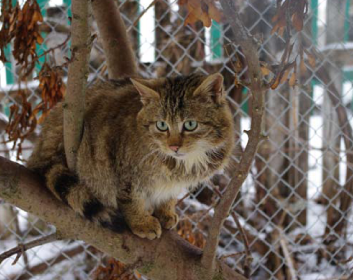 Кіт лісовий
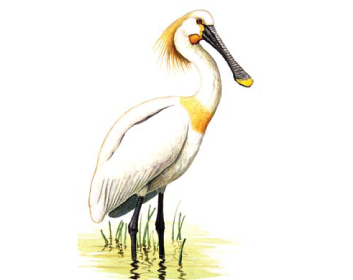 Косар
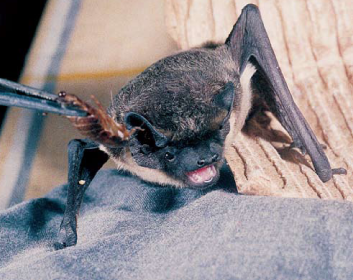 Лилик двоколірний
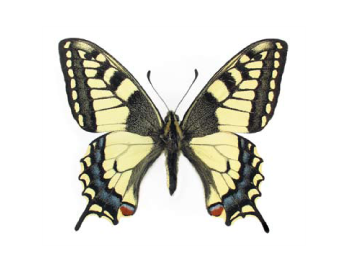 Махаон
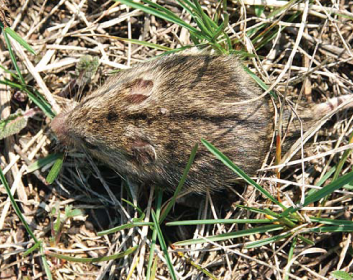 Мишівка степова
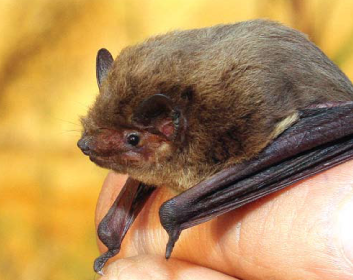 Нетопир Натузіуса
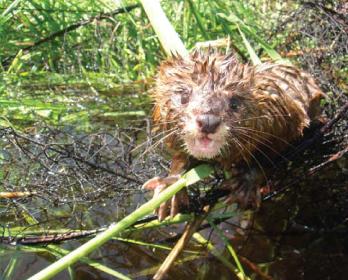 Норка європейська
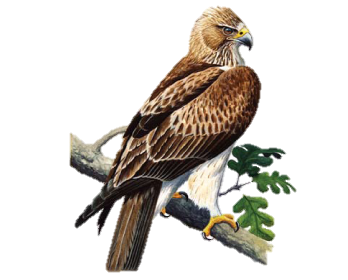 Орел-карлик
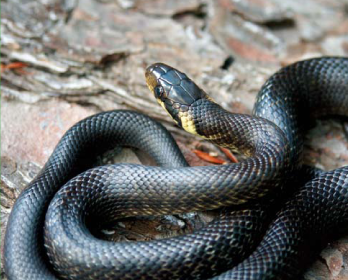 Полоз лісовий, ескулапів
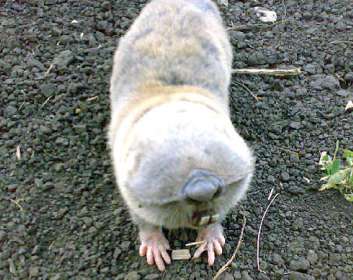 Сліпак подільський
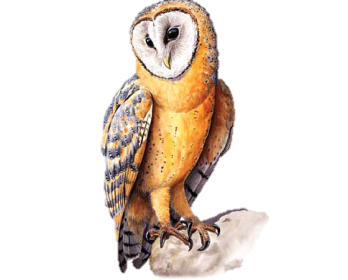 Сипуха
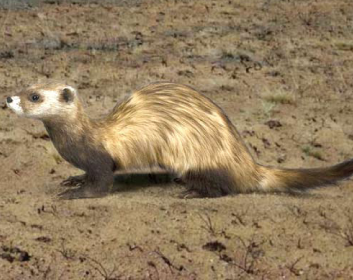 Тхір степовий
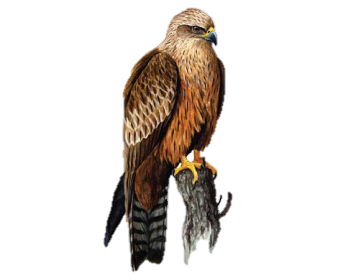 Шуліка чорний
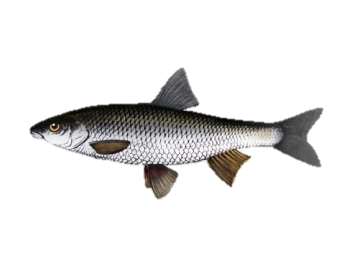 Ялець звичайний